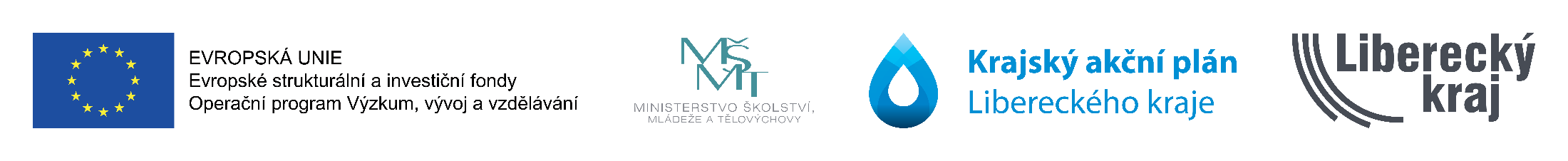 Závěrečná konference 
Projektu KAP LK II




1. listopad 2023
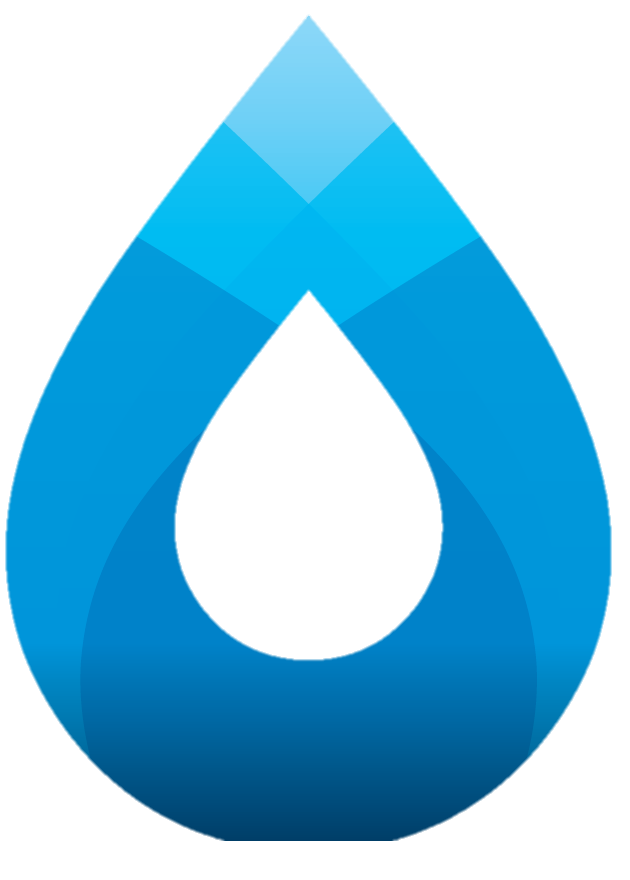 Strategické plánování rozvoje vzdělávací soustavy Libereckého kraje II 
CZ.02.3.68/0.0/0.0/20_082/0019560
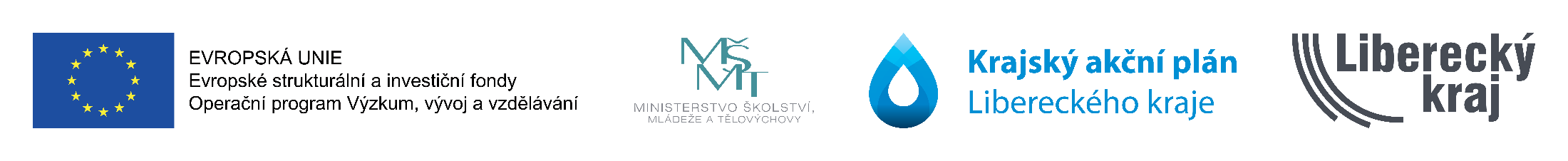 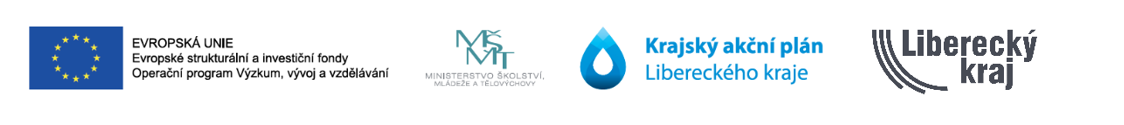 KAP LK II – obecné informace
Termín realizace: 		13. 1. 2022 - 30. 11. 2023
   Rozpočet:				7 770 042,00 Kč
   Realizátor: 			Liberecký kraj
Hlavní aktivity:
    příprava a realizace Krajského akčního plánu rozvoje vzdělávání III. (KAP LK III.)
    setkávání platforem Odborné a polytechnické vzdělávání a Rozvoj potenciálu
    spolupráce s aktéry v území
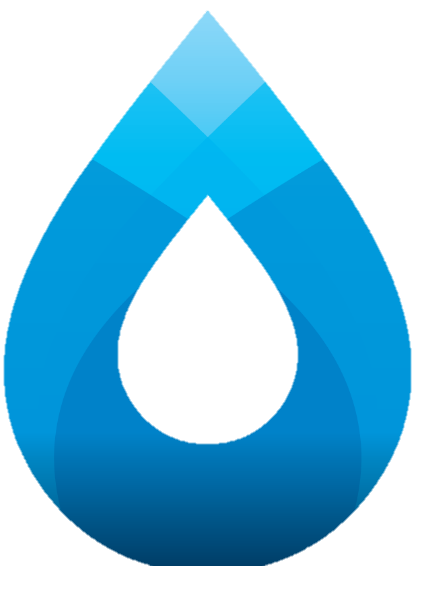 Strategické plánování rozvoje vzdělávací soustavy Libereckého kraje II 
CZ.02.3.68/0.0/0.0/20_082/0019560
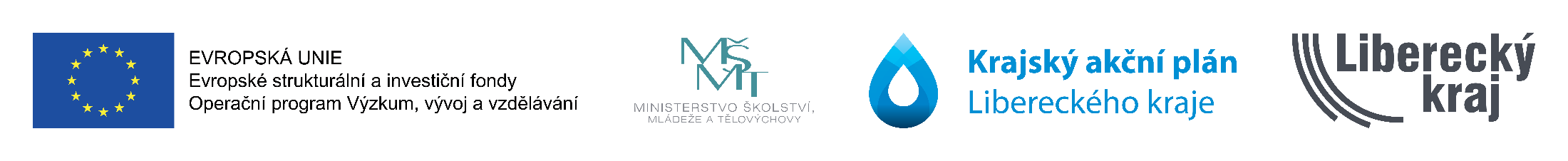 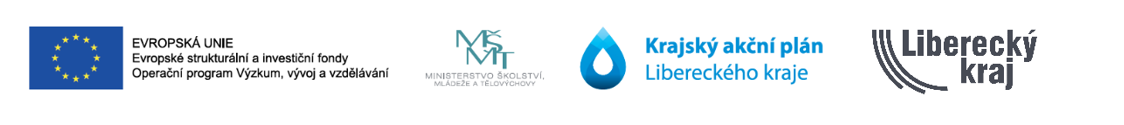 Zrealizováno:
tvorba strategického dokumentu KAP LK III.
   9 setkání platformy Rozvoj potenciálu
   8 setkání platformy Odborné a polytechnické vzdělávání
   3 workshopy pro ředitele SŠ/VOŠ
   9 jednání PS Vzdělávání
   spolupráce s projektem NAKAP LK II
   spolupráce s MAP, NPI ČR, MŠMT
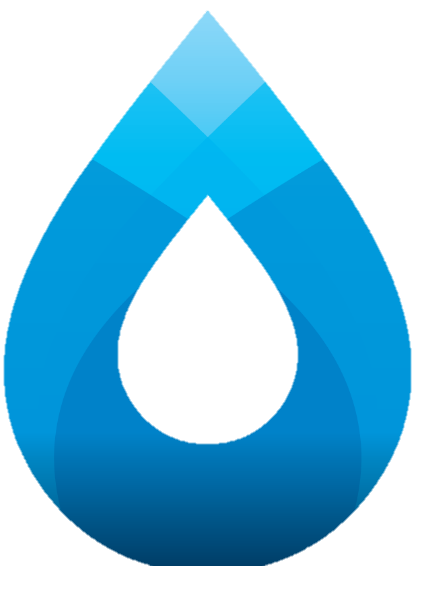 Strategické plánování rozvoje vzdělávací soustavy Libereckého kraje II 
CZ.02.3.68/0.0/0.0/20_082/0019560
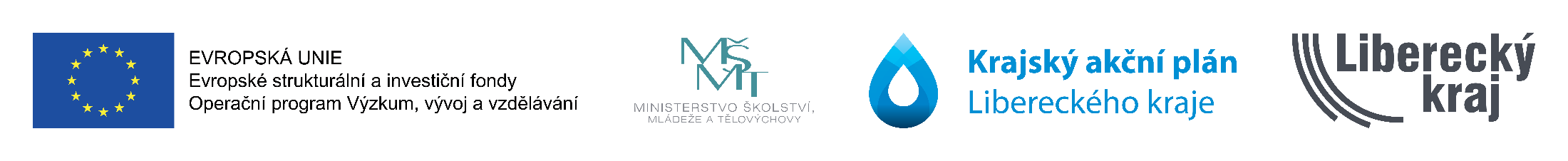 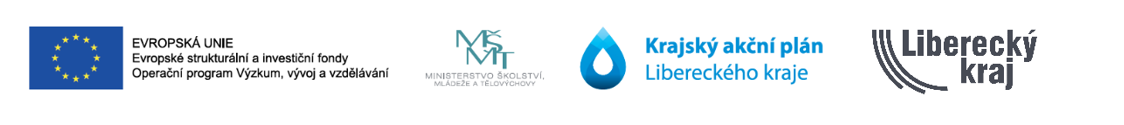 Setkání platformy Rozvoj potenciálu
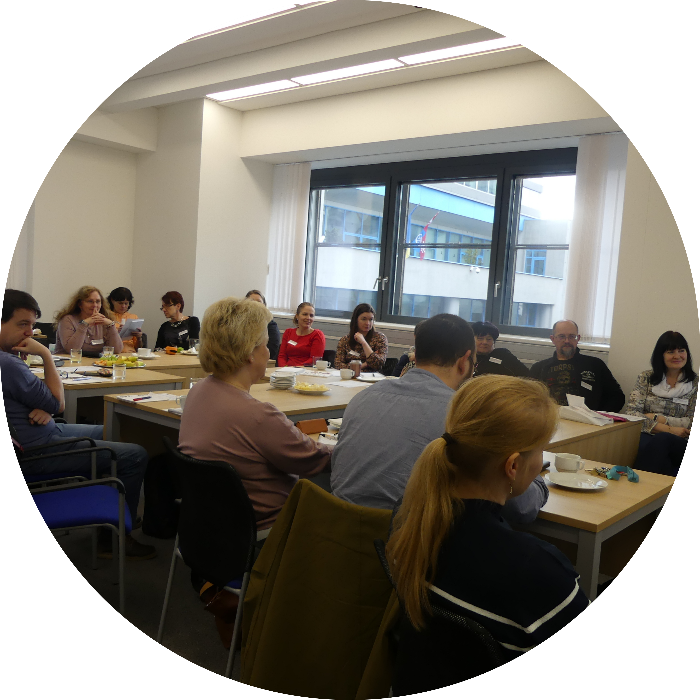 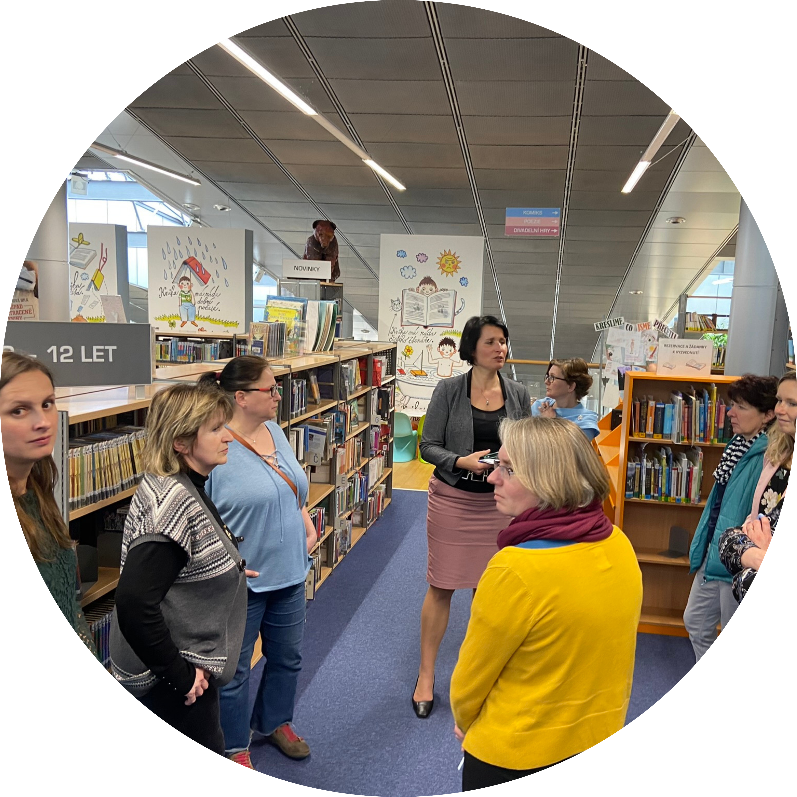 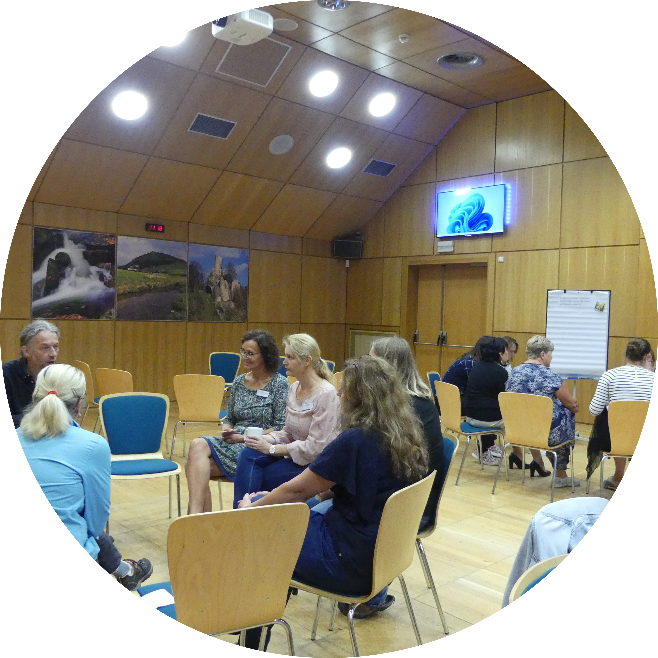 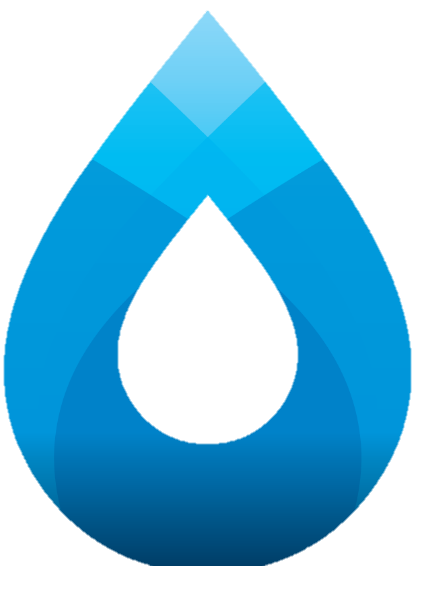 Strategické plánování rozvoje vzdělávací soustavy Libereckého kraje II 
CZ.02.3.68/0.0/0.0/20_082/0019560
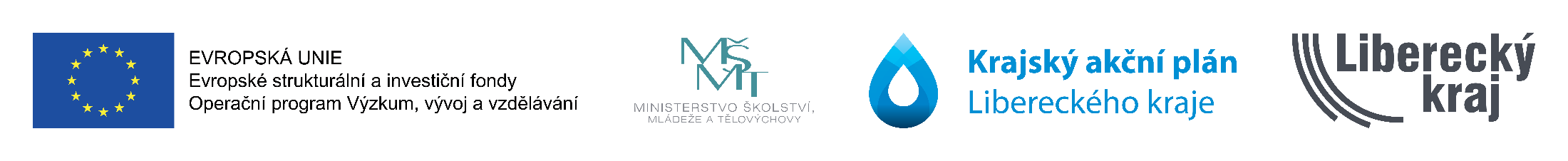 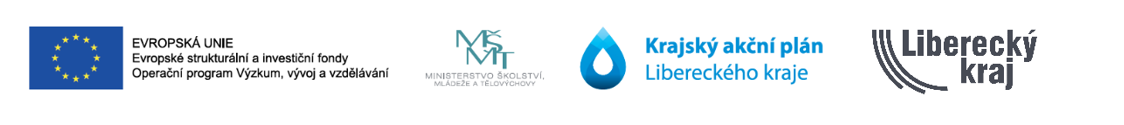 Setkání platformy
Odborné a polytechnické vzdělávání
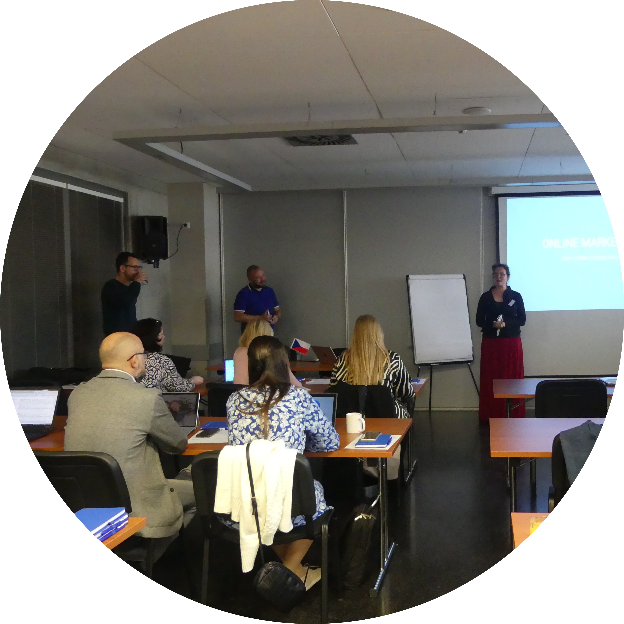 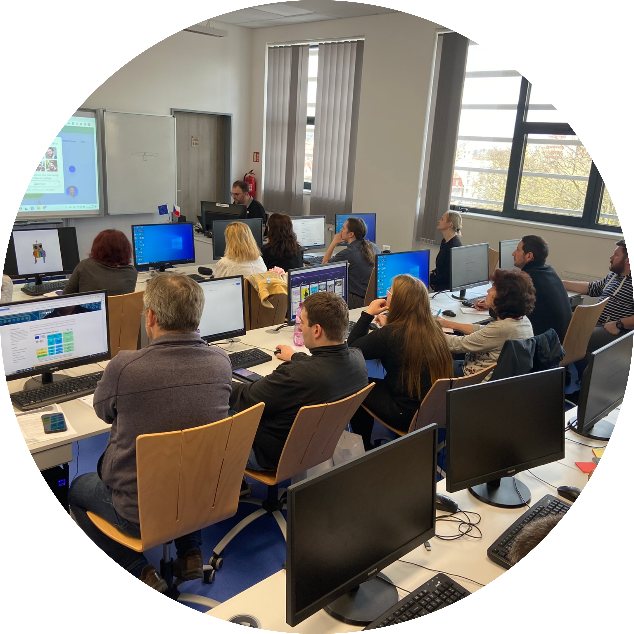 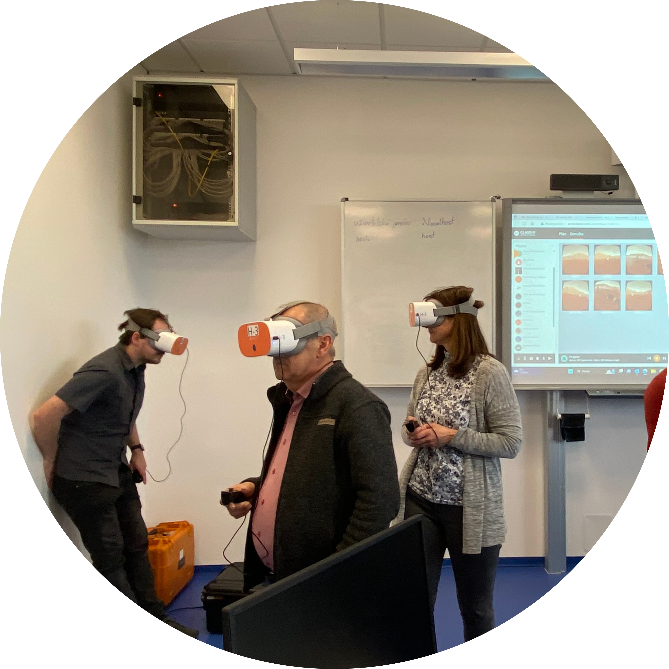 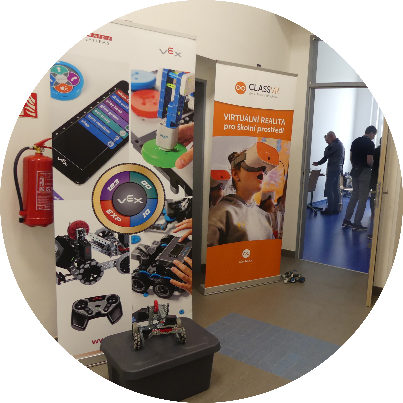 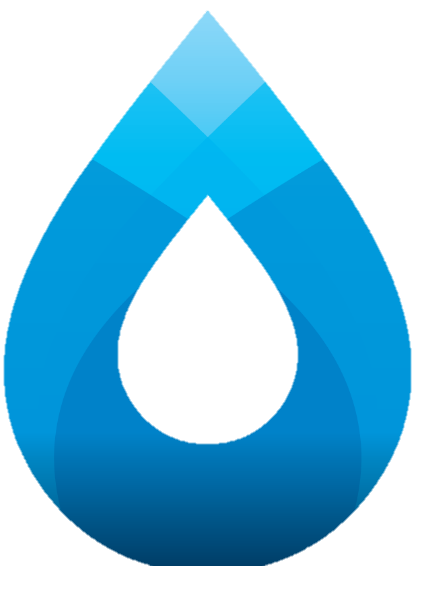 Strategické plánování rozvoje vzdělávací soustavy Libereckého kraje II 
CZ.02.3.68/0.0/0.0/20_082/0019560
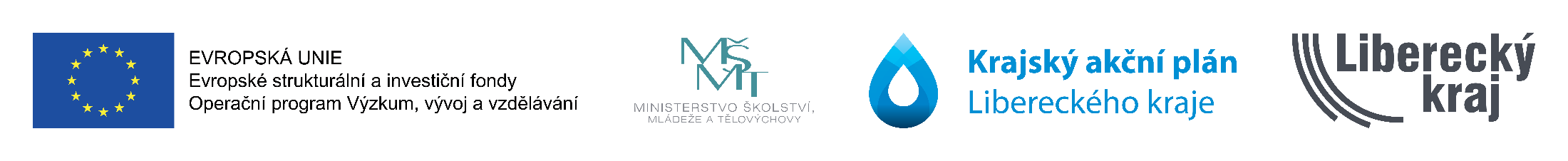 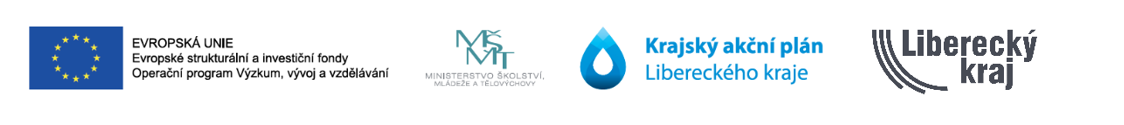 Workshopy pro ředitele SŠ/VOŠ
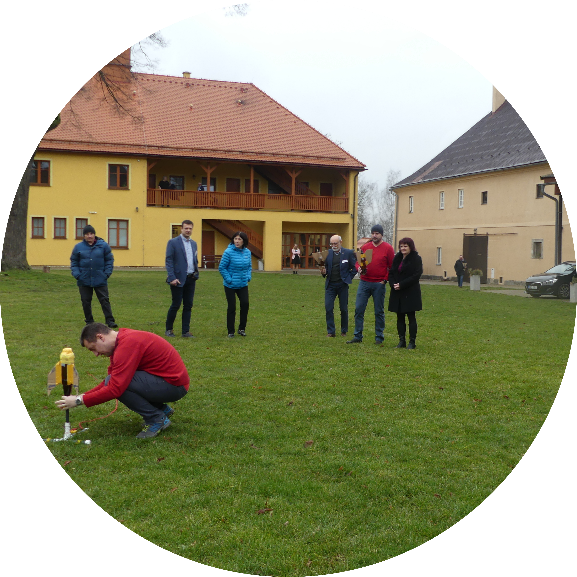 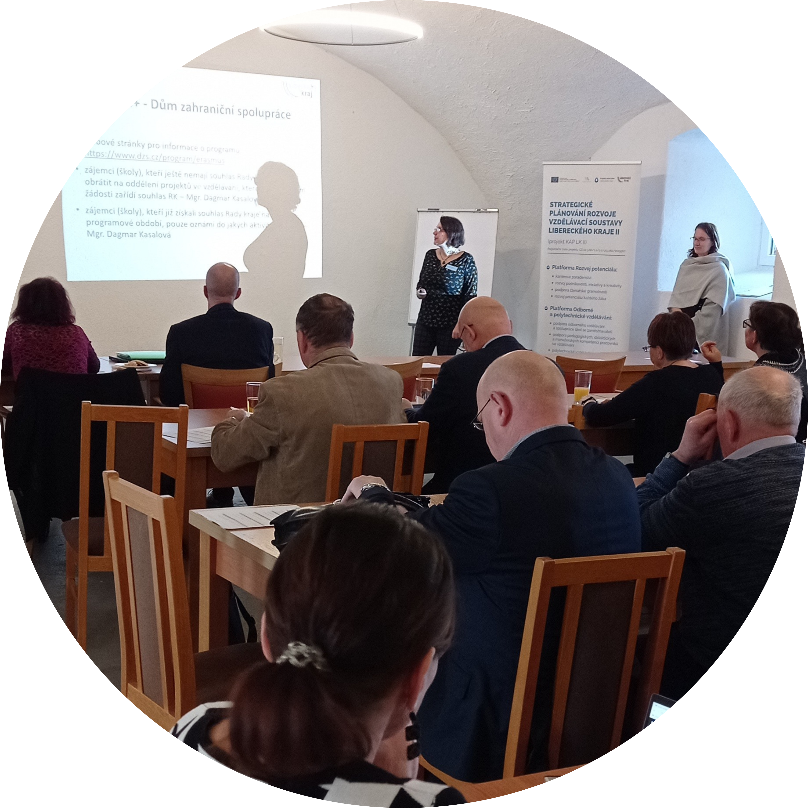 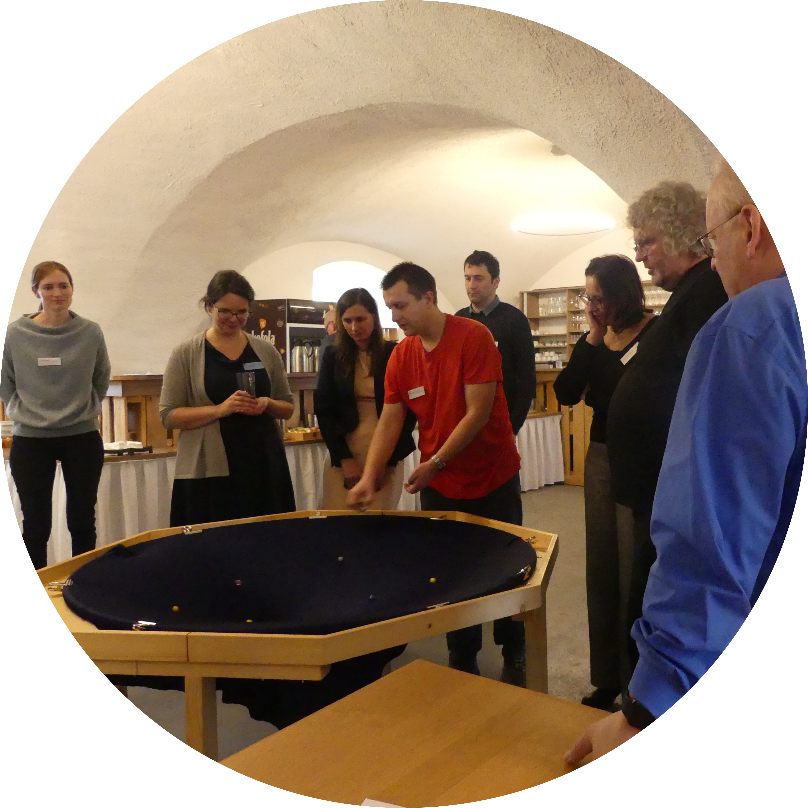 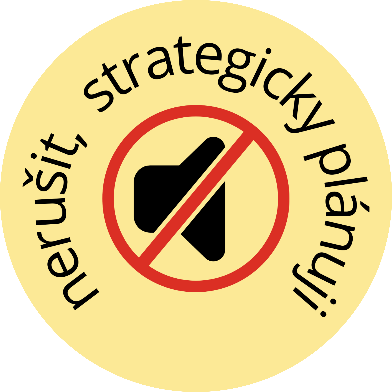 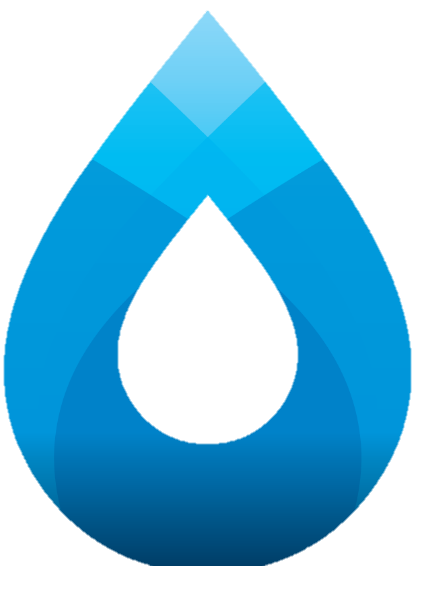 Strategické plánování rozvoje vzdělávací soustavy Libereckého kraje II 
CZ.02.3.68/0.0/0.0/20_082/0019560
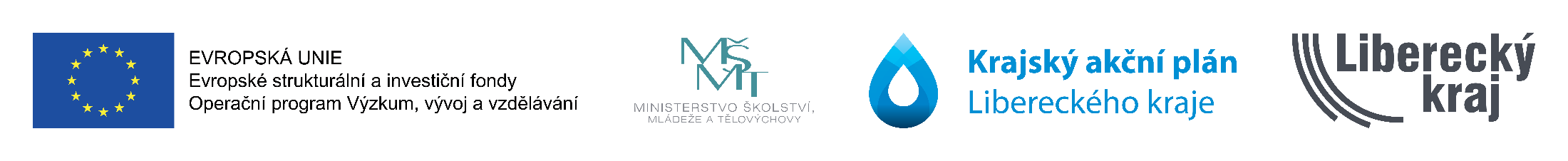 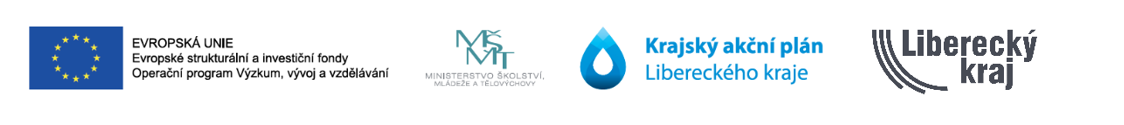 Pracovní skupina Vzdělávání
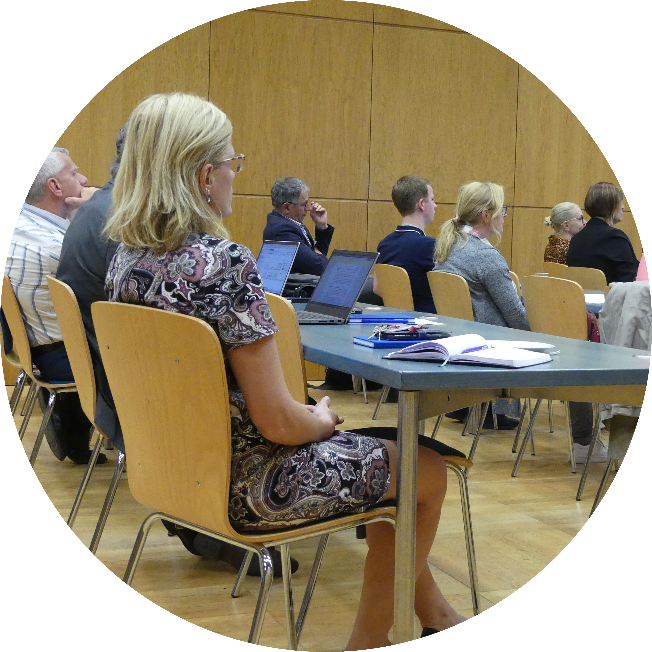 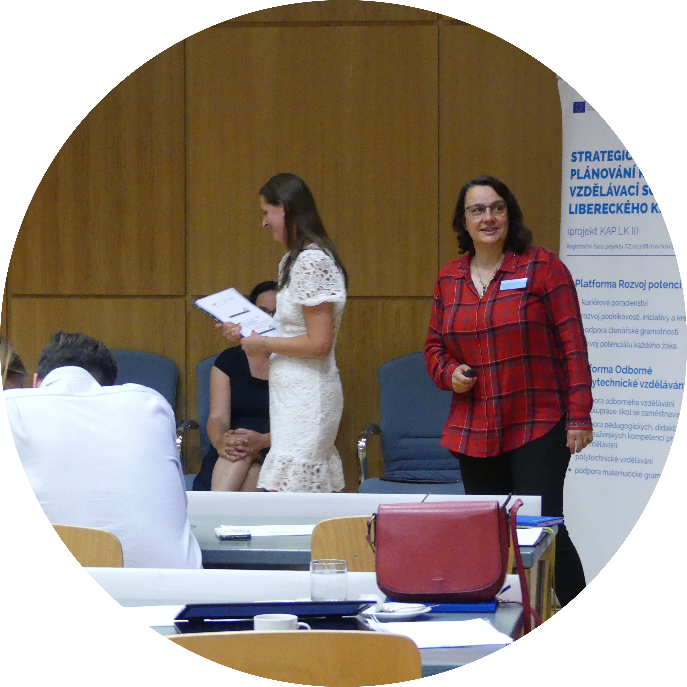 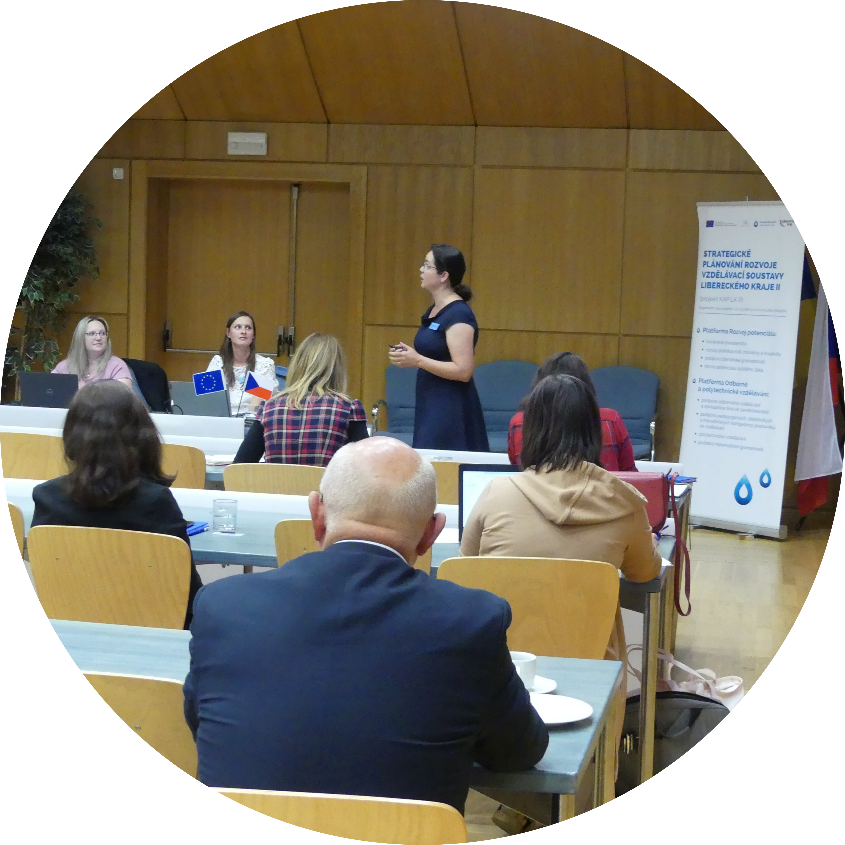 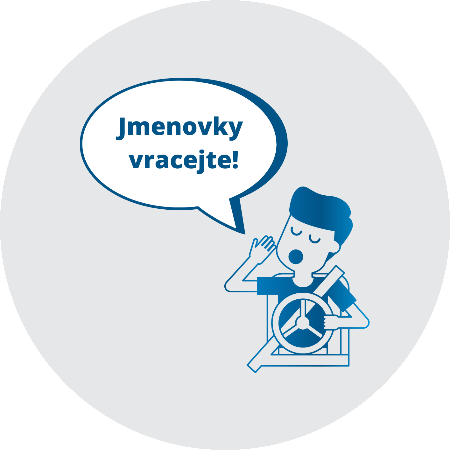 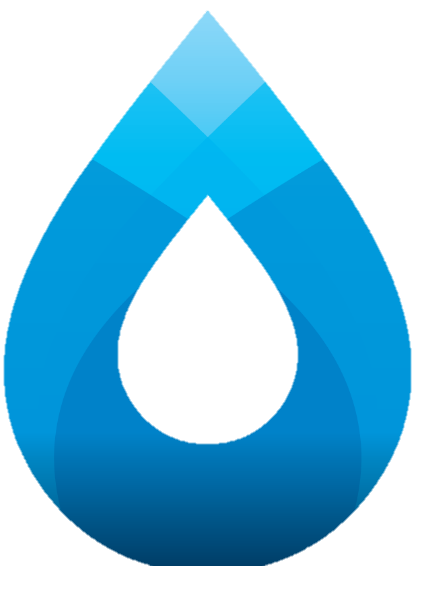 Strategické plánování rozvoje vzdělávací soustavy Libereckého kraje II 
CZ.02.3.68/0.0/0.0/20_082/0019560
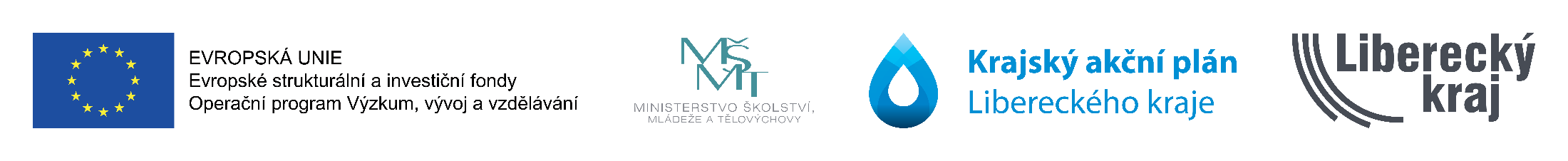 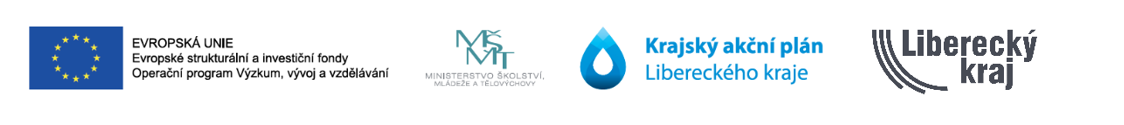 Plánujeme:
10. jednání PS Vzdělávání   
   4. workshop pro ředitele SŠ/VOŠ
   spolupráce s MAP, NPI ČR, MŠMT
   závěrečná zpráva o realizaci projektu
   závěrečná vnitřní evaluace projektu
   finalizace evaluace Ročního akčního plánu 2023
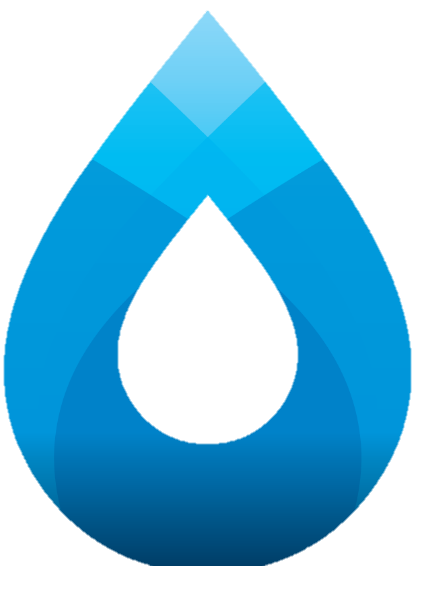 Strategické plánování rozvoje vzdělávací soustavy Libereckého kraje II 
CZ.02.3.68/0.0/0.0/20_082/0019560
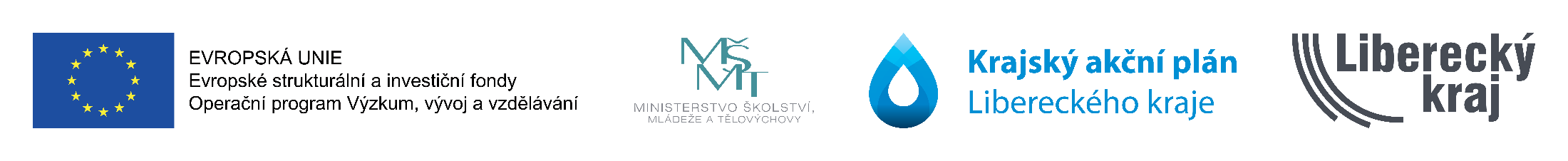 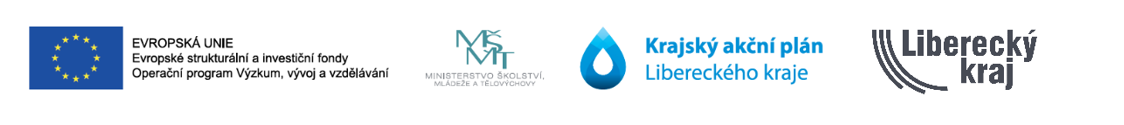 Evaluace – roční akční plán 2023
Stav k 31. 10. 2023
  Disponibilita dat
  Komunikace se sociálními partnery
  Evaluace se školami – workshop v Černousích
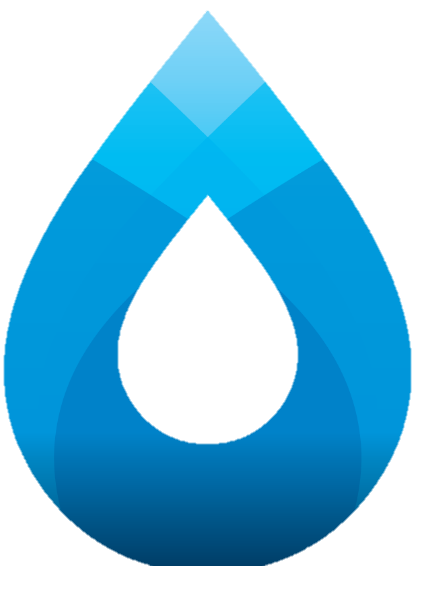 Strategické plánování rozvoje vzdělávací soustavy Libereckého kraje II 
CZ.02.3.68/0.0/0.0/20_082/0019560
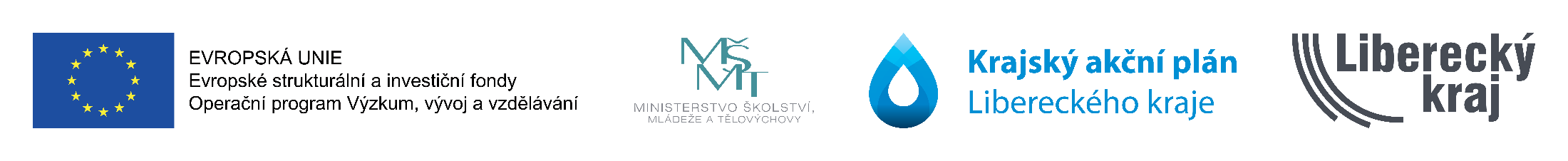 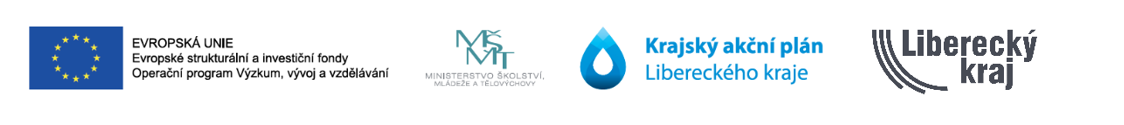 Evaluace – roční akční plán 2023
PODPORA ODBORNÉHO VZDĚLÁVÁNÍ A SPOLUPRÁCE ŠKOL SE ZAMĚSTNAVATELI
3 cíle
9 činností
7 splněno (78%)
2 nekompletní data
PODPORA PEDAGOGICKÝCH, DIDAKTICKÝCH A MANAŽERSKÝCH KOMPETENCÍ PRACOVNÍKŮ VE VZDĚLÁVÁNÍ
4 splněny (67%)
2 nekompletní data
6 cílů
6 činností
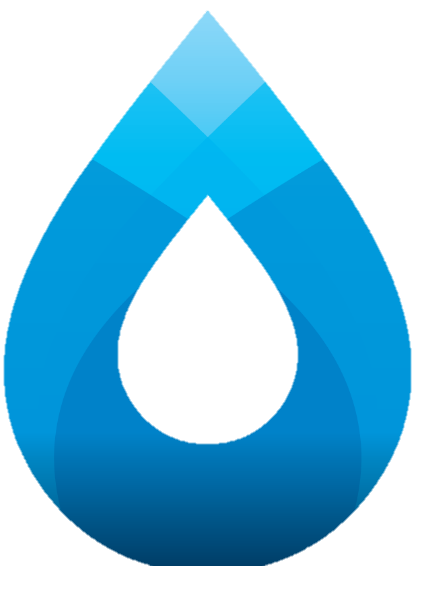 9 splněno (64%)
4 nekompletní data
1 nesplněn
ROZVOJ PODNIKAVOSTI, INICIATIVY A KREATIVITY
5 cílů
14 činností
Strategické plánování rozvoje vzdělávací soustavy Libereckého kraje II 
CZ.02.3.68/0.0/0.0/20_082/0019560
[Speaker Notes: Podnikavost – 4 nekompletní – 2 předpokládáme splnění]
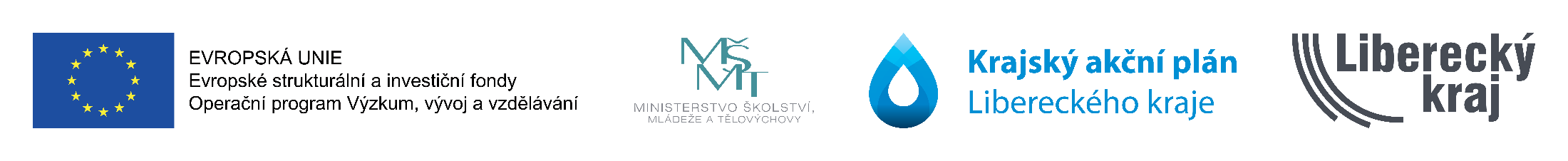 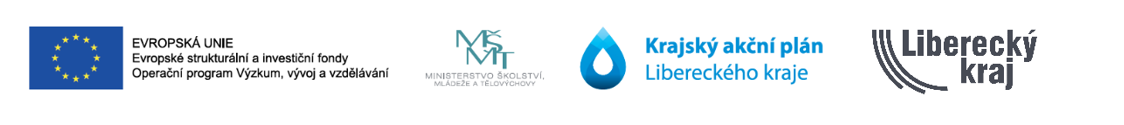 Evaluace – roční akční plán 2023
PODPORA MATEMATICKÉ GRAMOTNOSTI
4 cíle
11 činností
10 splněno (91%)
1 nekompletní data
ROZVOJ POTENCIÁLU KAŽDÉHO ŽÁKA
9 splněno (64%)
4 nekompletní data
1 nesplněn
4 cíle
14 činností
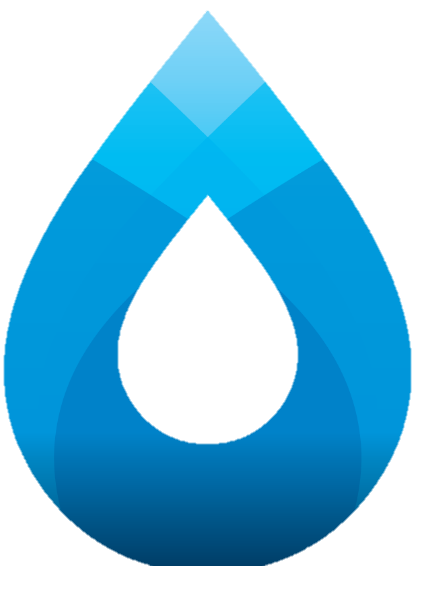 7 splněno (70%)
2 nekompletní data
1 nesplněn
POLYTECHNICKÉ VZDĚLÁVÁNÍ
4 cíle
10 činností
Strategické plánování rozvoje vzdělávací soustavy Libereckého kraje II 
CZ.02.3.68/0.0/0.0/20_082/0019560
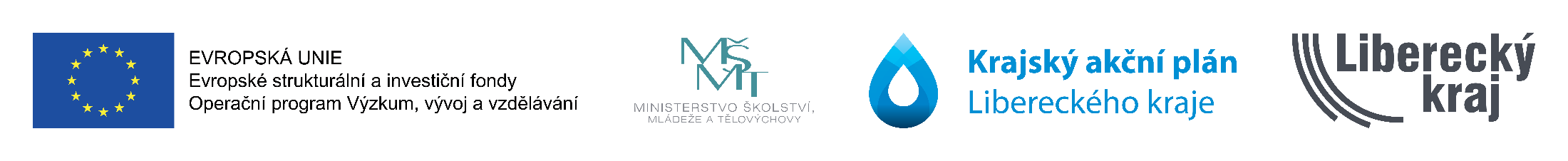 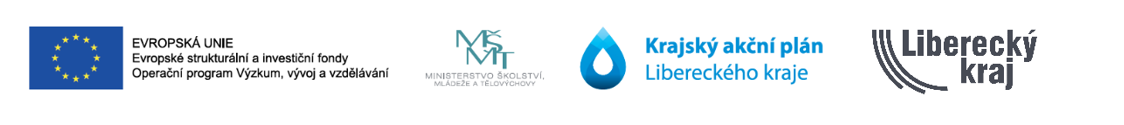 Evaluace – roční akční plán 2023
PODPORA ČTENÁŘSKÉ GRAMOTNOSTI
4 cíle
7 činností
2 splněno (29%)
5 nekompletní data
11 splněno (69%)
4 nekompletní data
1 nesplněn
KARIÉROVÉ PORADENSTVÍ
4 cíle
16 činností
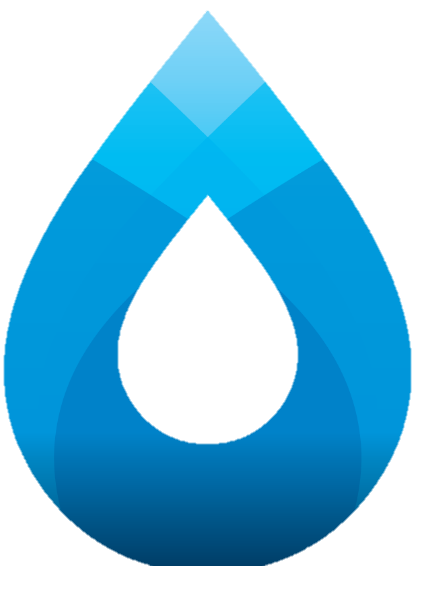 Strategické plánování rozvoje vzdělávací soustavy Libereckého kraje II 
CZ.02.3.68/0.0/0.0/20_082/0019560
[Speaker Notes: KP – 4 nekompletní – 1 předpokládáme splnění]
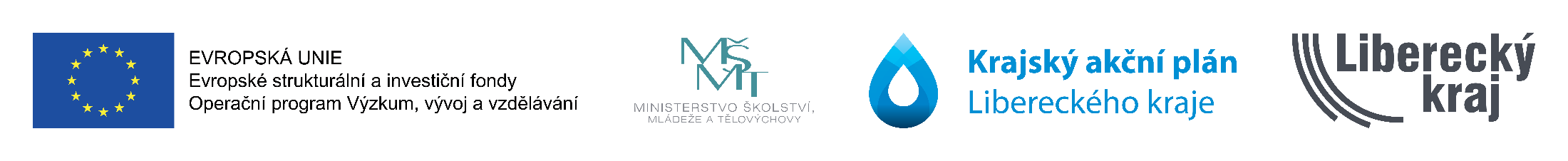 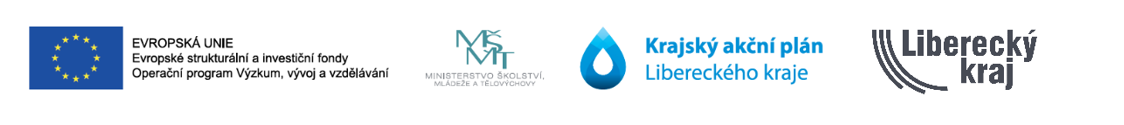 Evaluace – nesplněná opatření
A13.2 Podpora spolupráce a sdílení inspirativní praxe pedagogů
A18.3 / B12.4 / B4.2 Spolupráce pracovníků ve vzdělávání
	- Min. 20 % / 30 % středních škol využije 	šablonu Spolupráce pracovníků ve 	vzdělávání SŠ
	- Min. 10 % základních  škol využije 	šablonu Spolupráce pracovníků ve 	vzdělávání ZŠ
		
	19 % SŠ a 8 % ZŠ
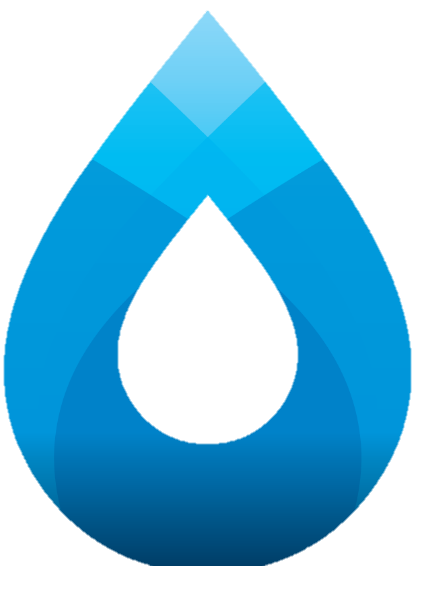 Strategické plánování rozvoje vzdělávací soustavy Libereckého kraje II 
CZ.02.3.68/0.0/0.0/20_082/0019560
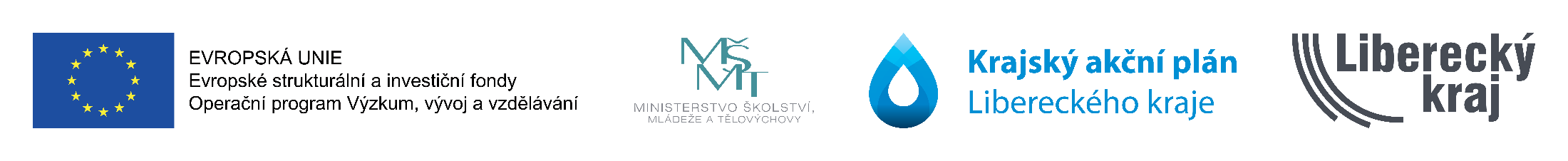 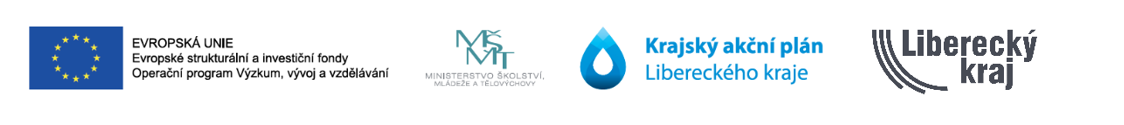 KAP LK II – očima projekťáka
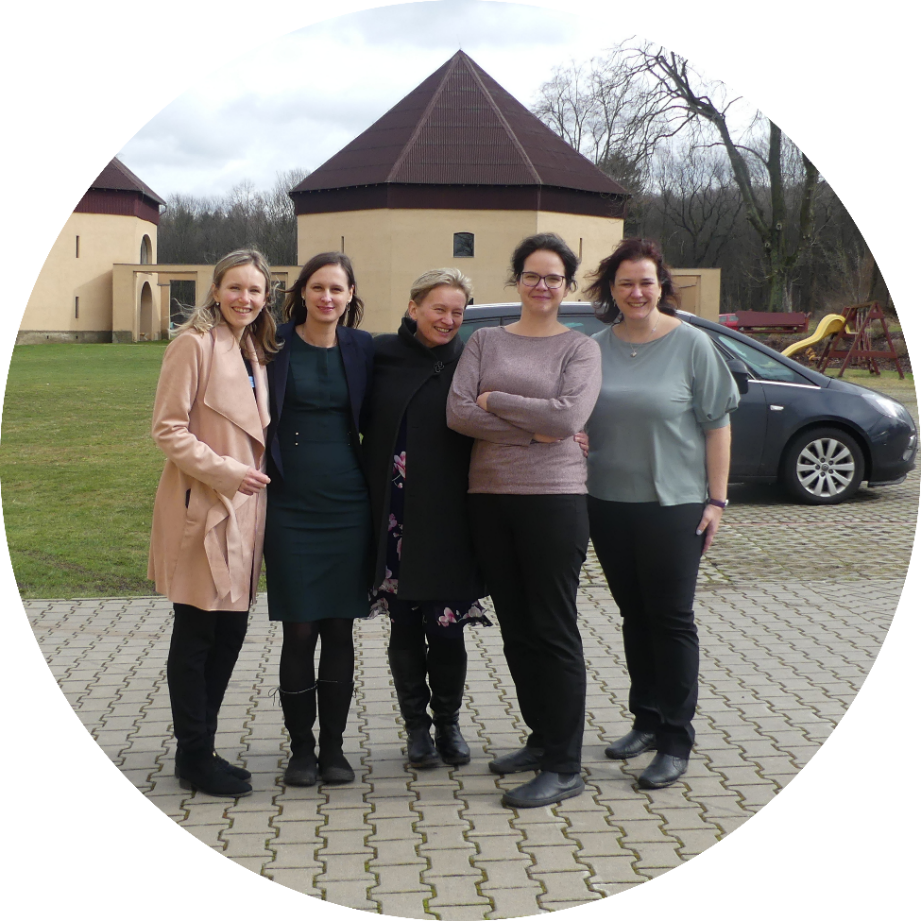 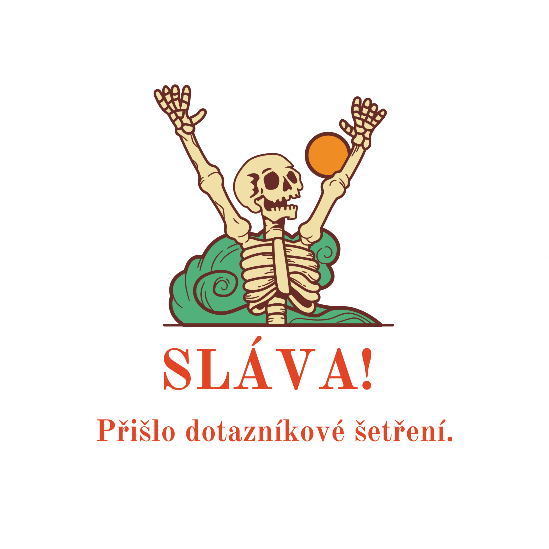 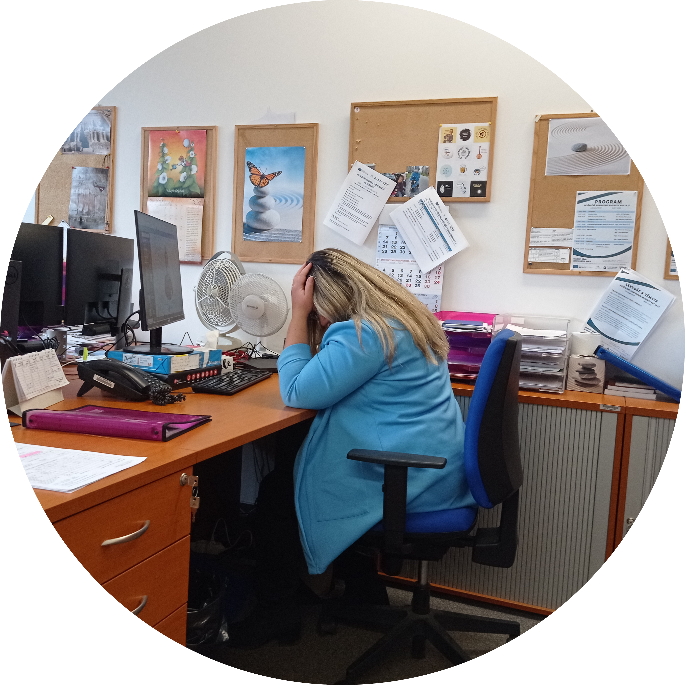 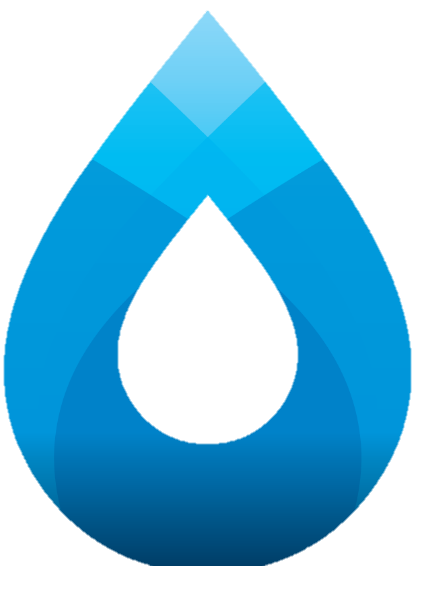 Strategické plánování rozvoje vzdělávací soustavy Libereckého kraje II 
CZ.02.3.68/0.0/0.0/20_082/0019560
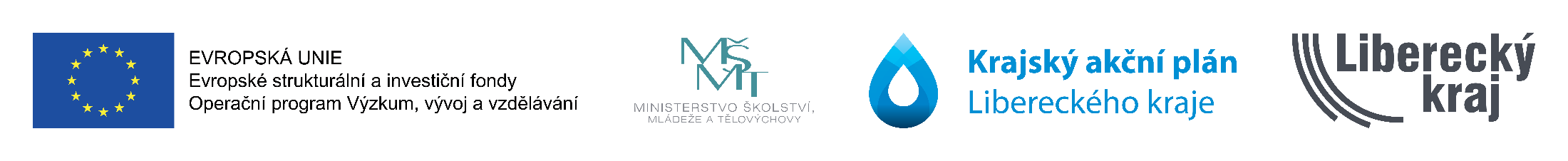 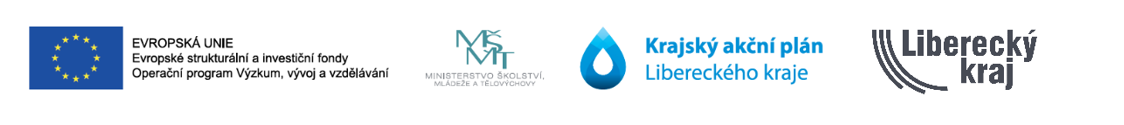 Projekt KAP LK II
TÝM
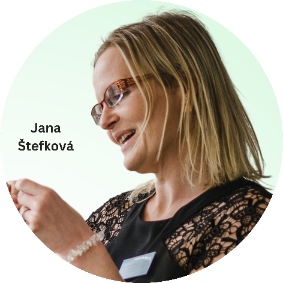 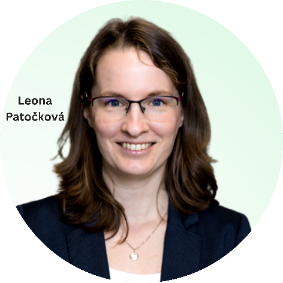 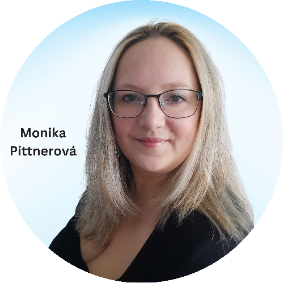 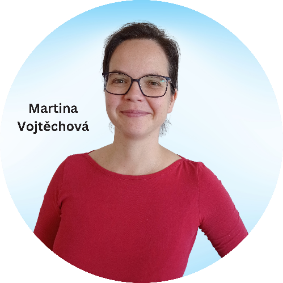 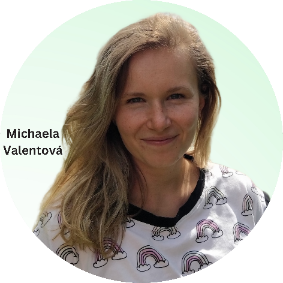 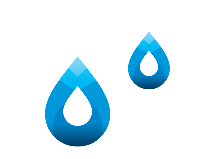 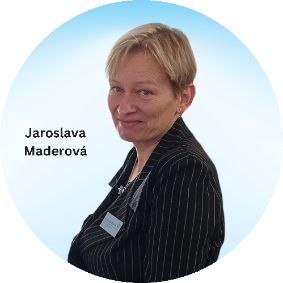 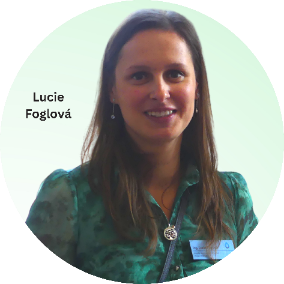 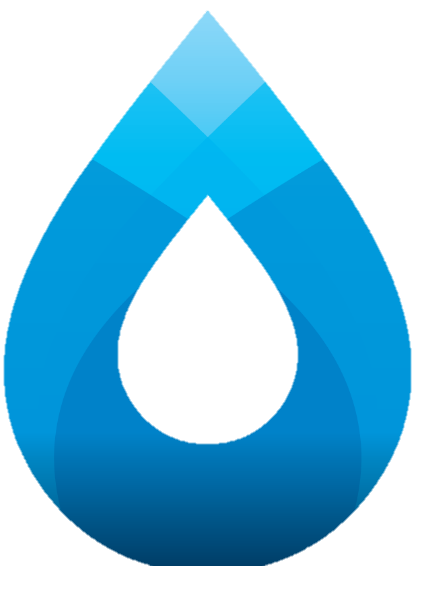 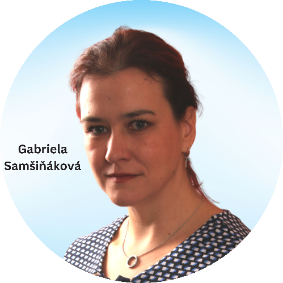 Strategické plánování rozvoje vzdělávací soustavy Libereckého kraje II 
CZ.02.3.68/0.0/0.0/20_082/0019560
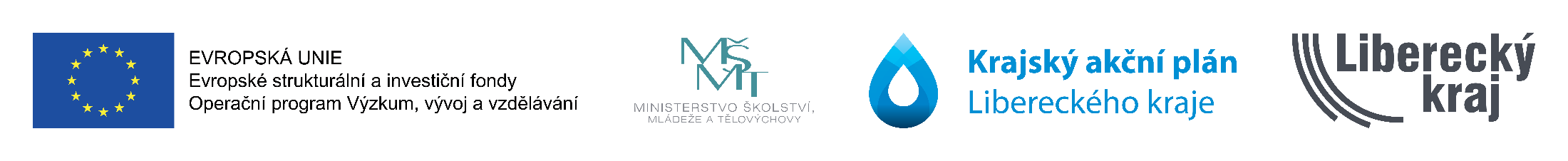 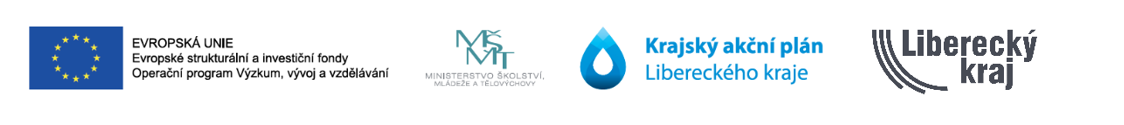 Co projekt KAP LK II přinesl
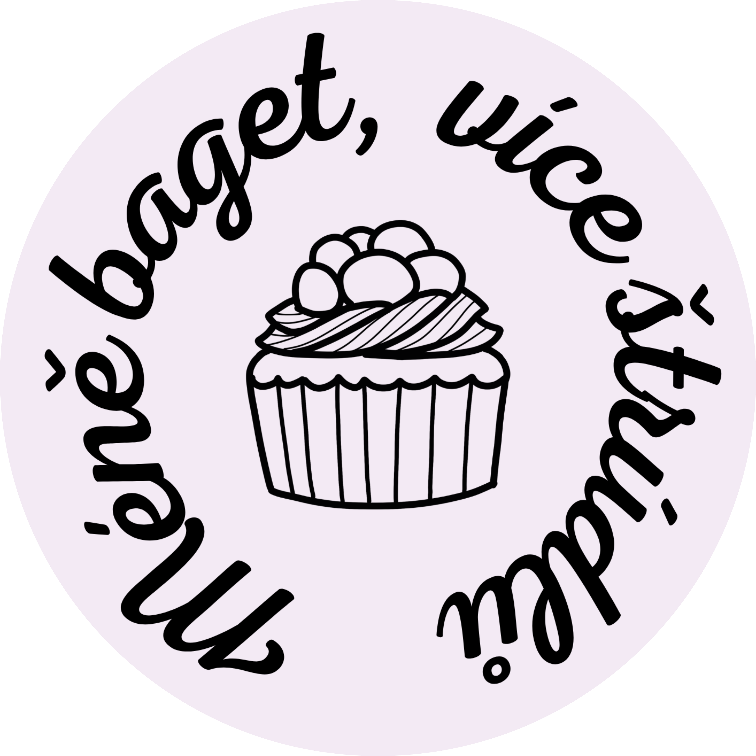 Obrovské kvantum nových a hlavně UŽITEČNÝCH a PRAKTICKÝCH informací (Online marketing pro SŠ)

Malá časová dotace na zajímavé setkání (Setkání kariérových poradců SŠ)

Strava 1* - Kam na to chodíte? (S knihovnou proti desinformacím)
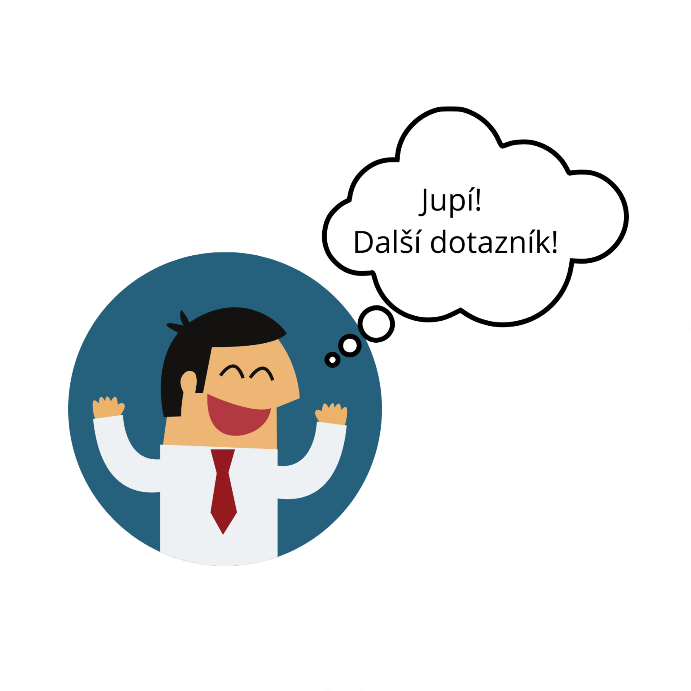 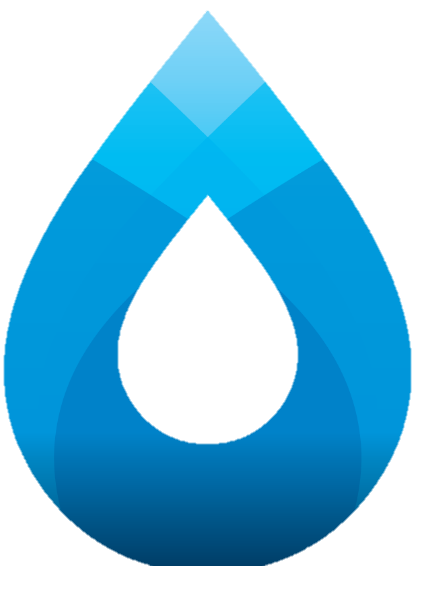 Strategické plánování rozvoje vzdělávací soustavy Libereckého kraje II 
CZ.02.3.68/0.0/0.0/20_082/0019560
[Speaker Notes: Aneb co bylo důležité pro nás:
- nabídnout vám všem prostor se sejít, komunikovat
- nabídnout inspiraci
- poskytnout servis
- dělaly jsme to pro vás, vždycky důležité, jestli to pro vás bude zajímavé/přínosné – ne vždycky se podařilo, ale učíme se]
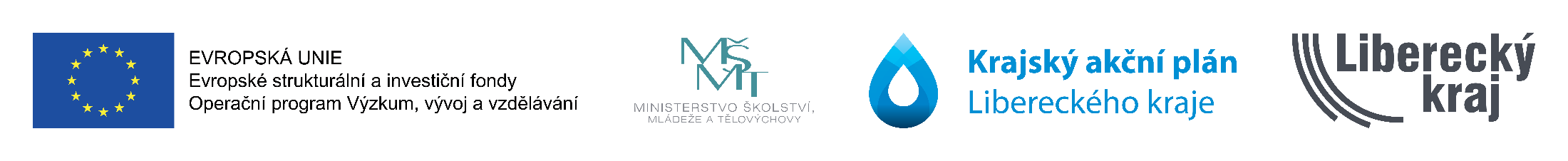 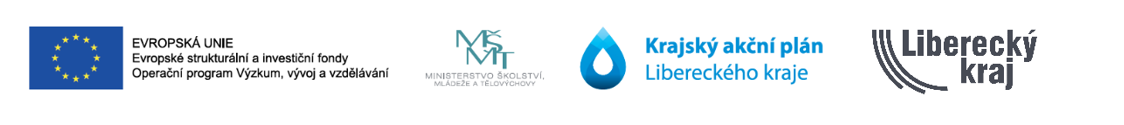 Děkujeme za pozornost 









Monika Pittnerová		Martina Vojtěchová
monika.pittnerova@kraj-lbc.cz	martina.vojtechova@kraj-lbc.cz
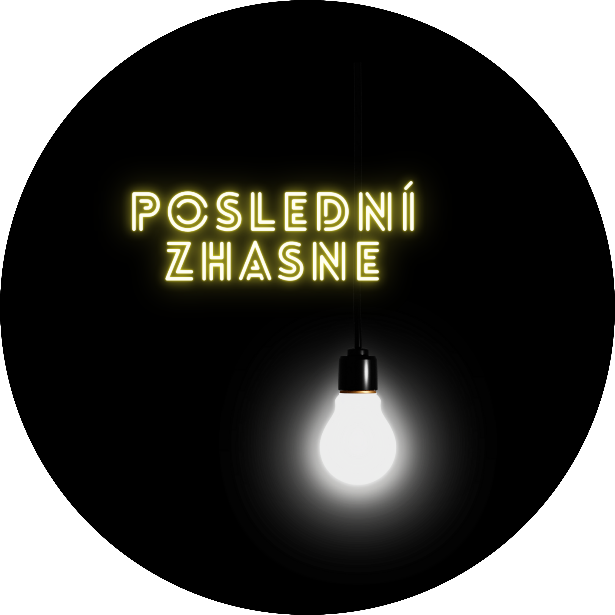 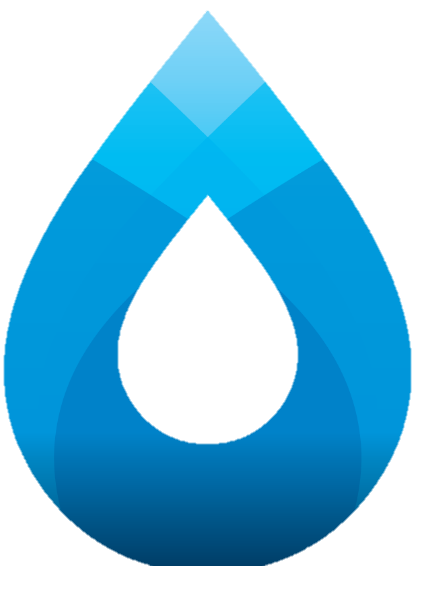 Strategické plánování rozvoje vzdělávací soustavy Libereckého kraje II 
CZ.02.3.68/0.0/0.0/20_082/0019560